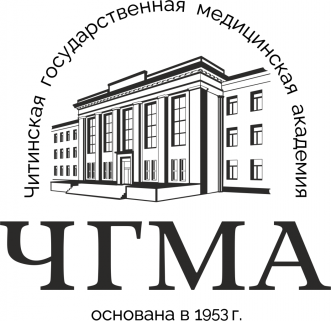 Отчет ВО
Ассоциация молодых стоматологов 
2023-2024 года
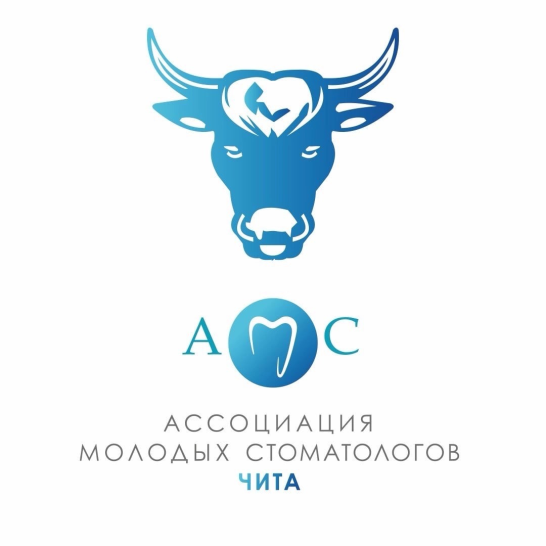 Сентябрь 2023 год
Было проведено собрание отряда. Разрабатывали план на учебный год.
Был проведен отбор в отряд.
В этом учебном году мы сделали акцент на проведение акции «Ярмарка здоровья» в образовательных учреждениях
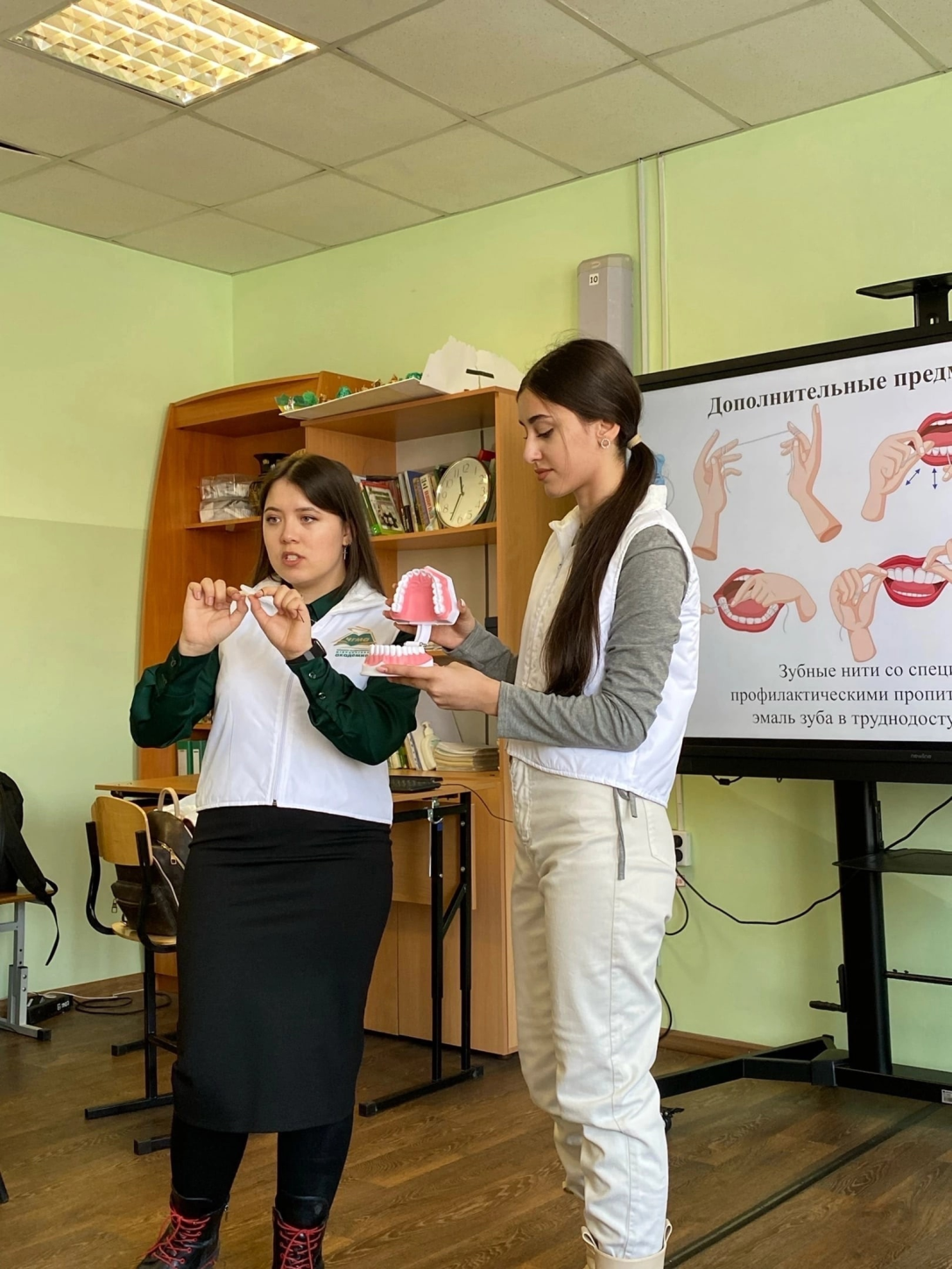 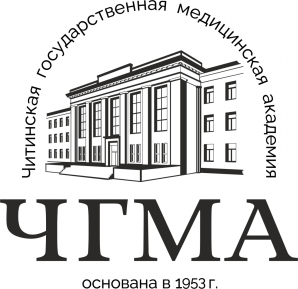 Октябрь 2023г. – «Ярмарка здоровья». 
«Урок гигиены полости рта» для учащихся 9-11 классов
Акция «Ярмарка здоровья» в МБОУ СОШ № 3 и 410.11.2023 и 24.11.2023
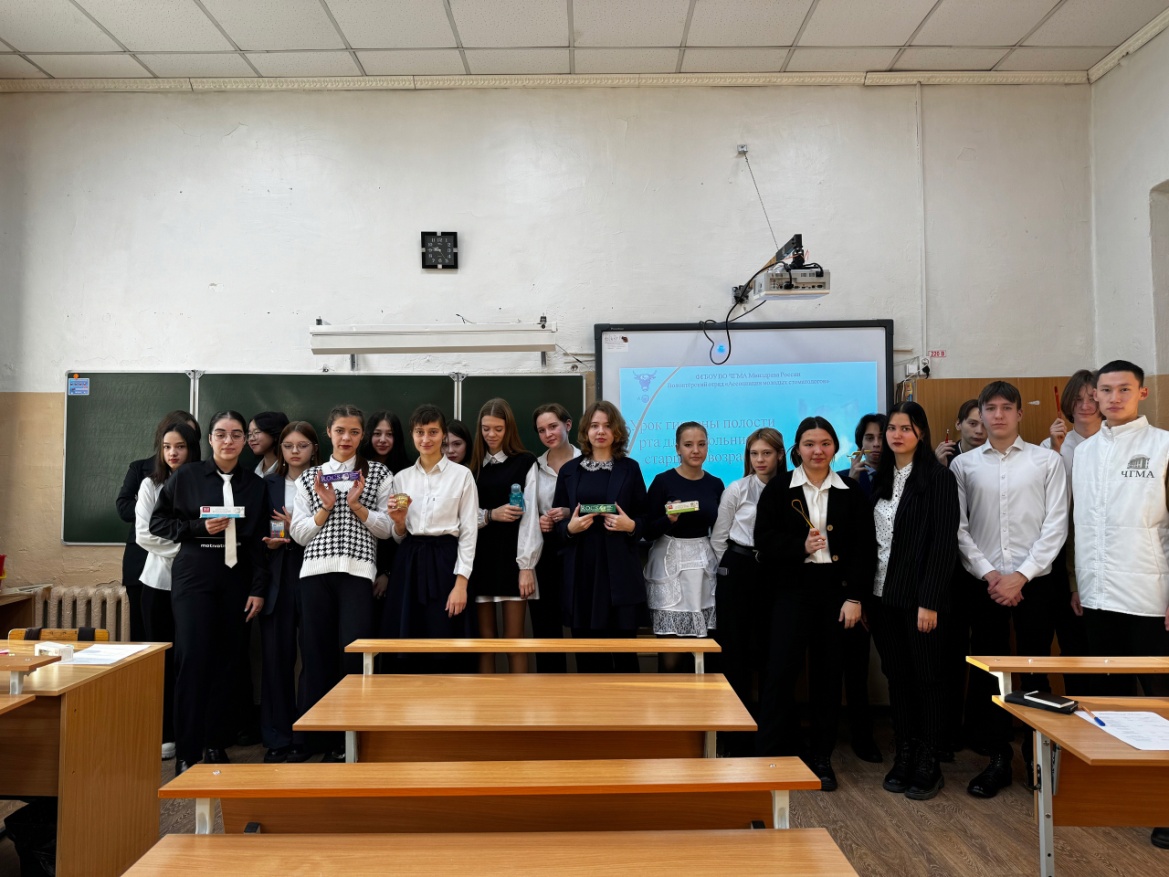 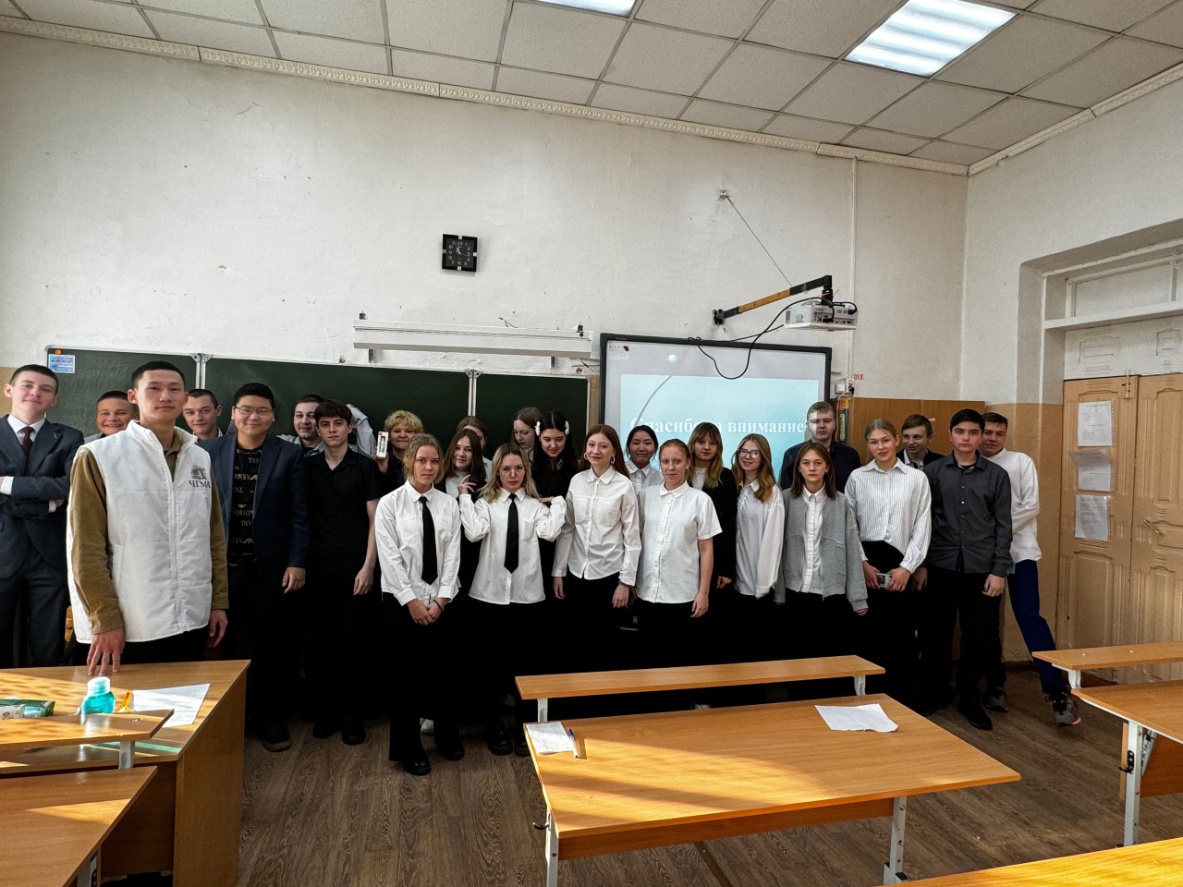 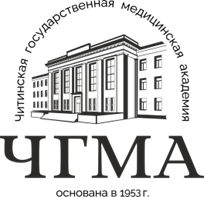 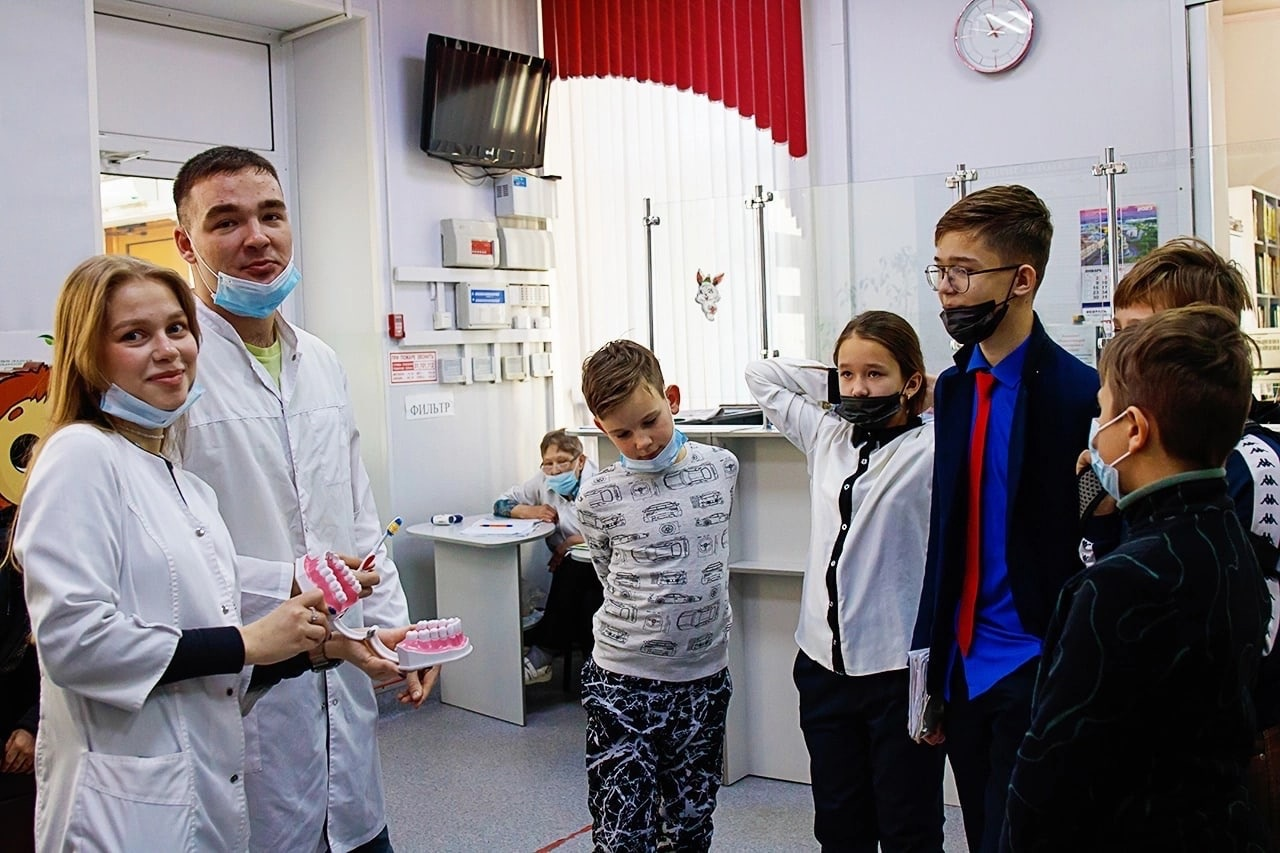 Ноябрь 2023г. – Мастер-класс по гигиене полости рта для детей в  Краевом врачебно-физкультурном диспансере
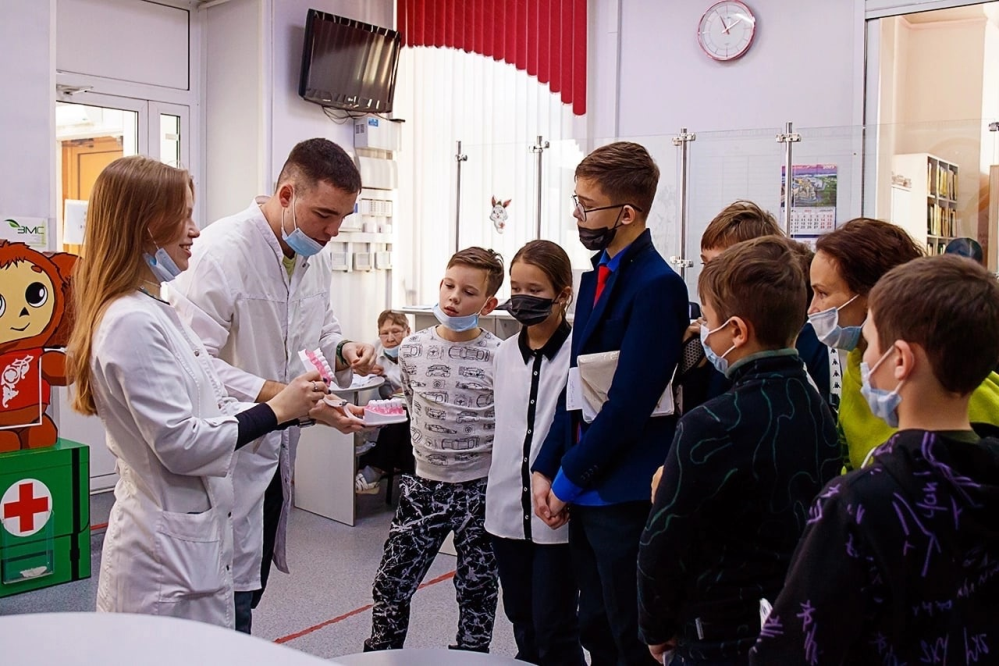 Акция «Ярмарка здоровья» в МБОУ СОШ № 12 и гимназия №2108.12.2023 и 22.12.2023
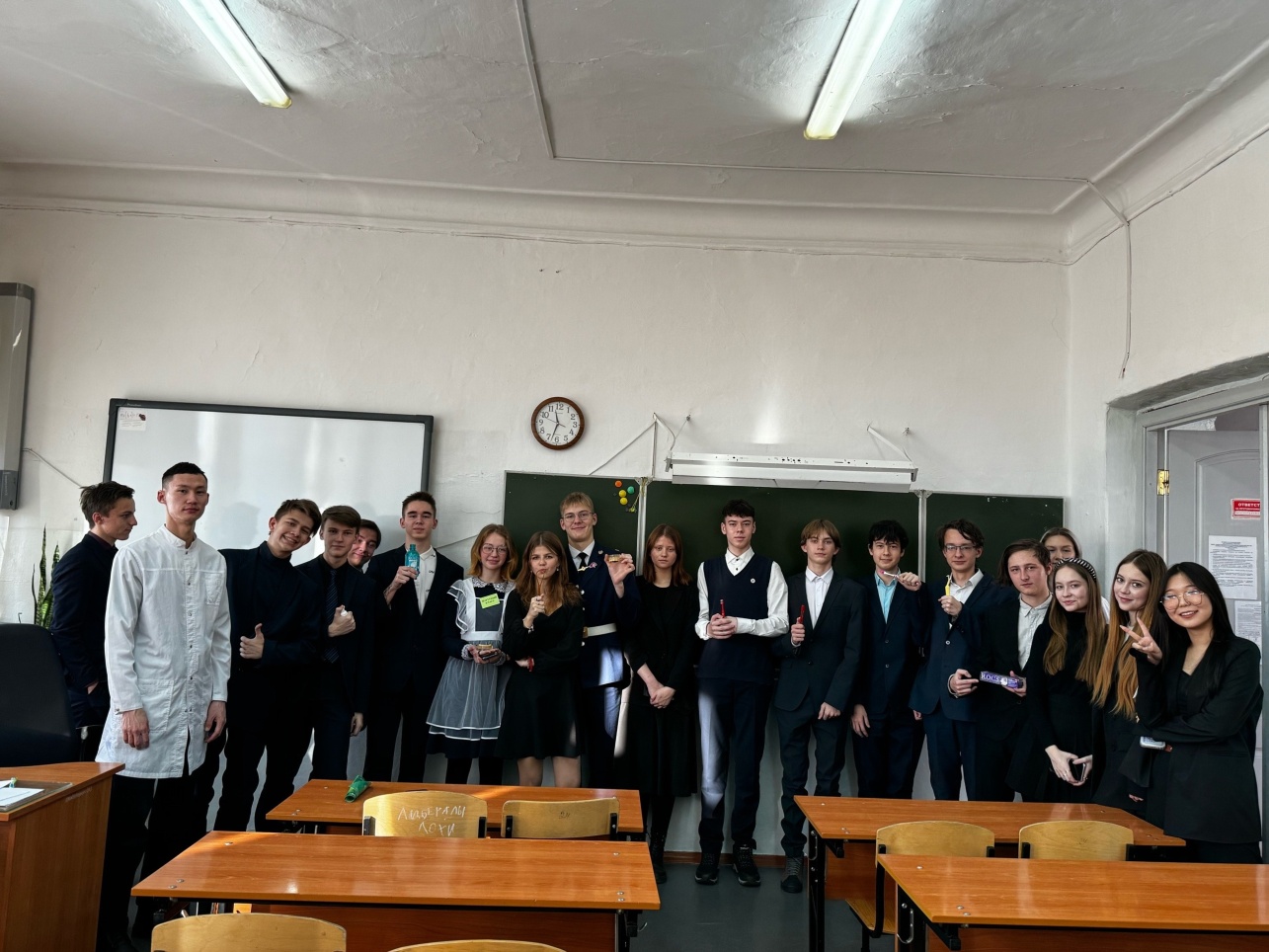 Акция «Ярмарка здоровья» в МБОУ СОШ № 38 и №3501.03.2024 и 15.03.2024
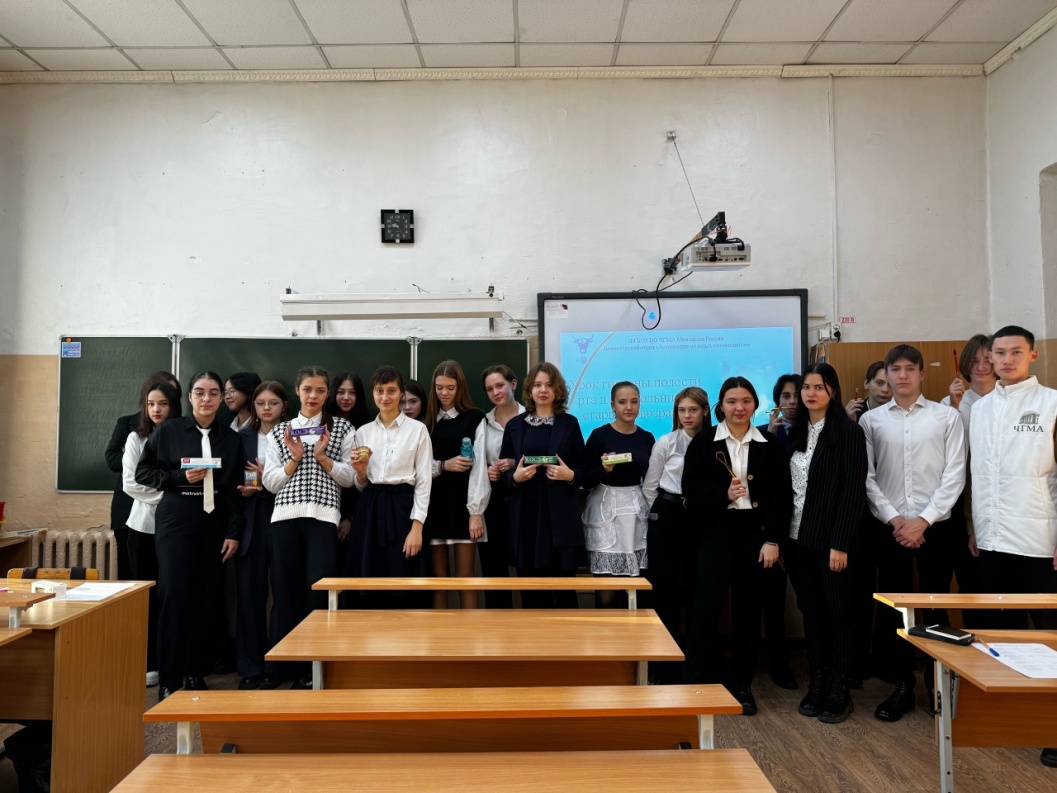 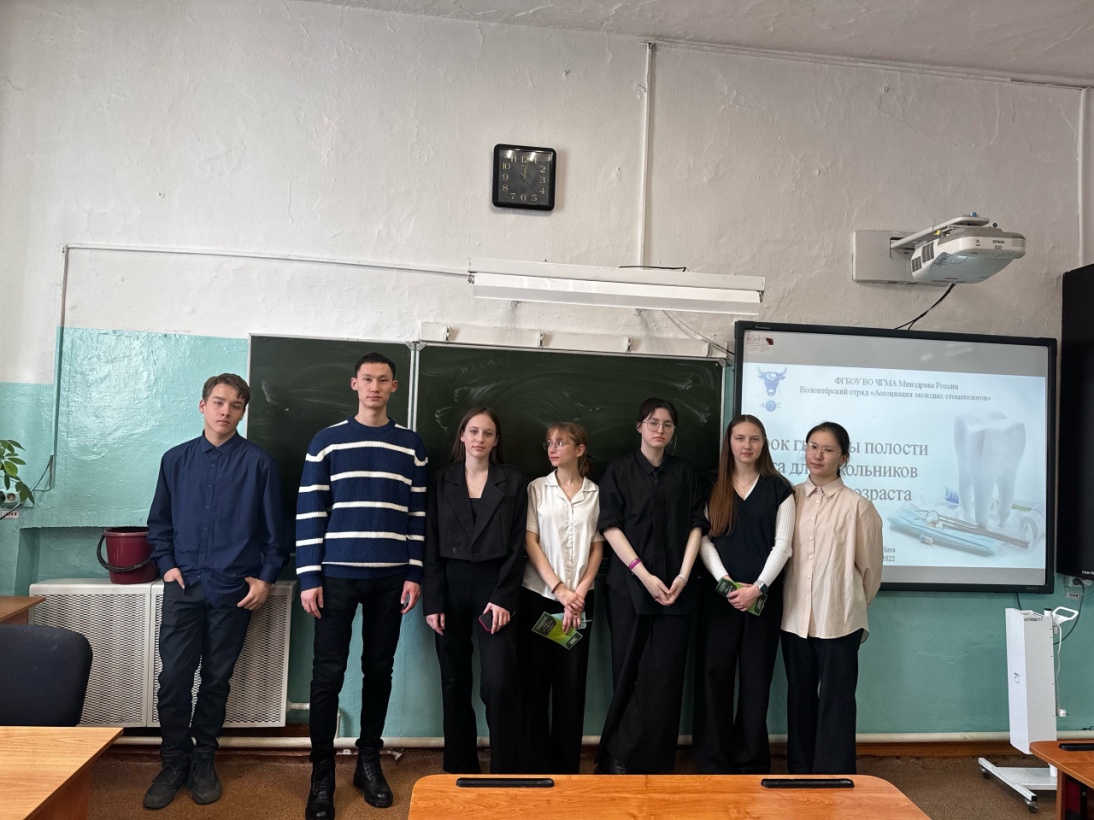 Акция «Ярмарка здоровья» в МБОУ СОШ № 49 и №4305.04.2024 и 19.04.2024
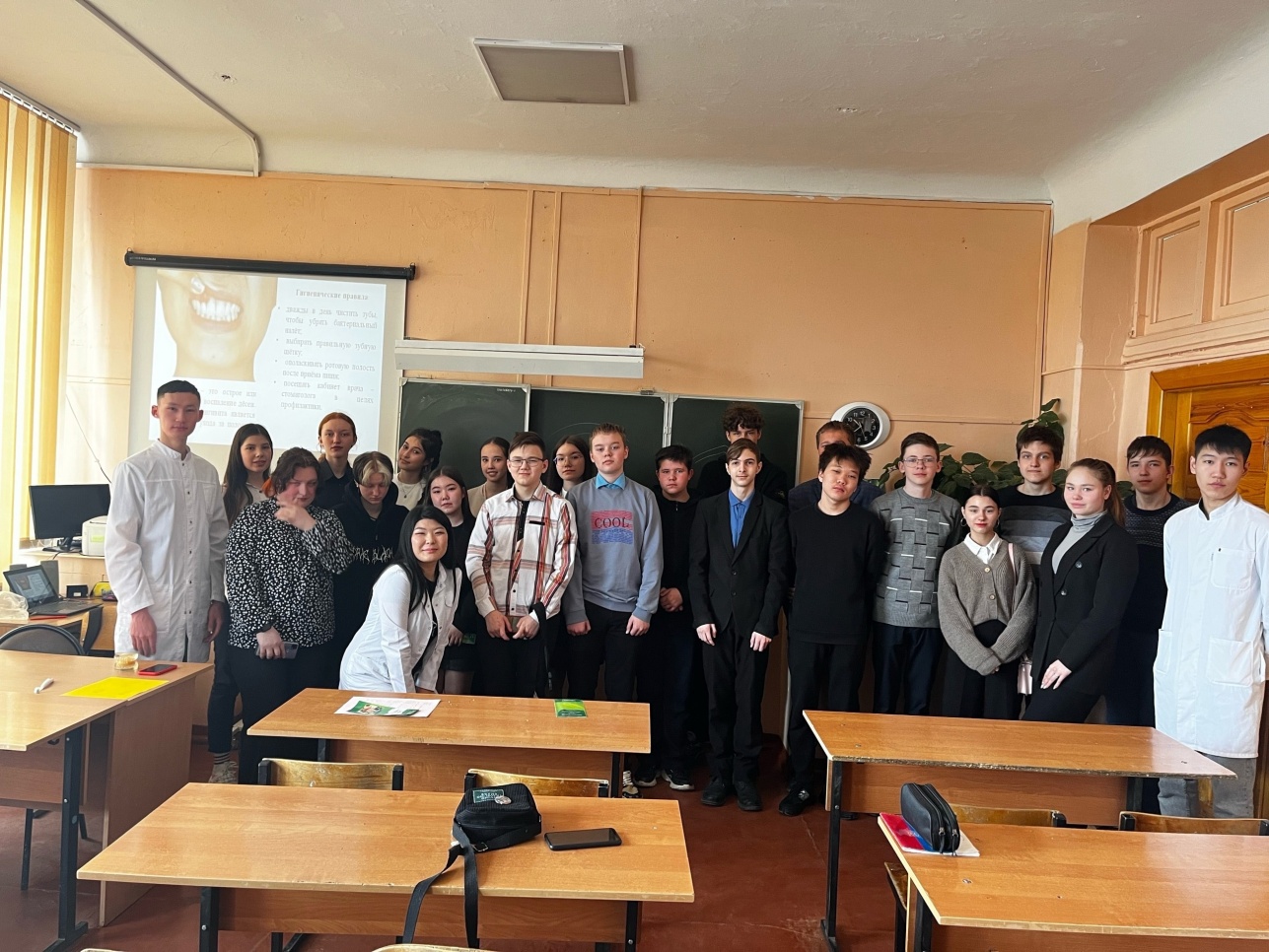 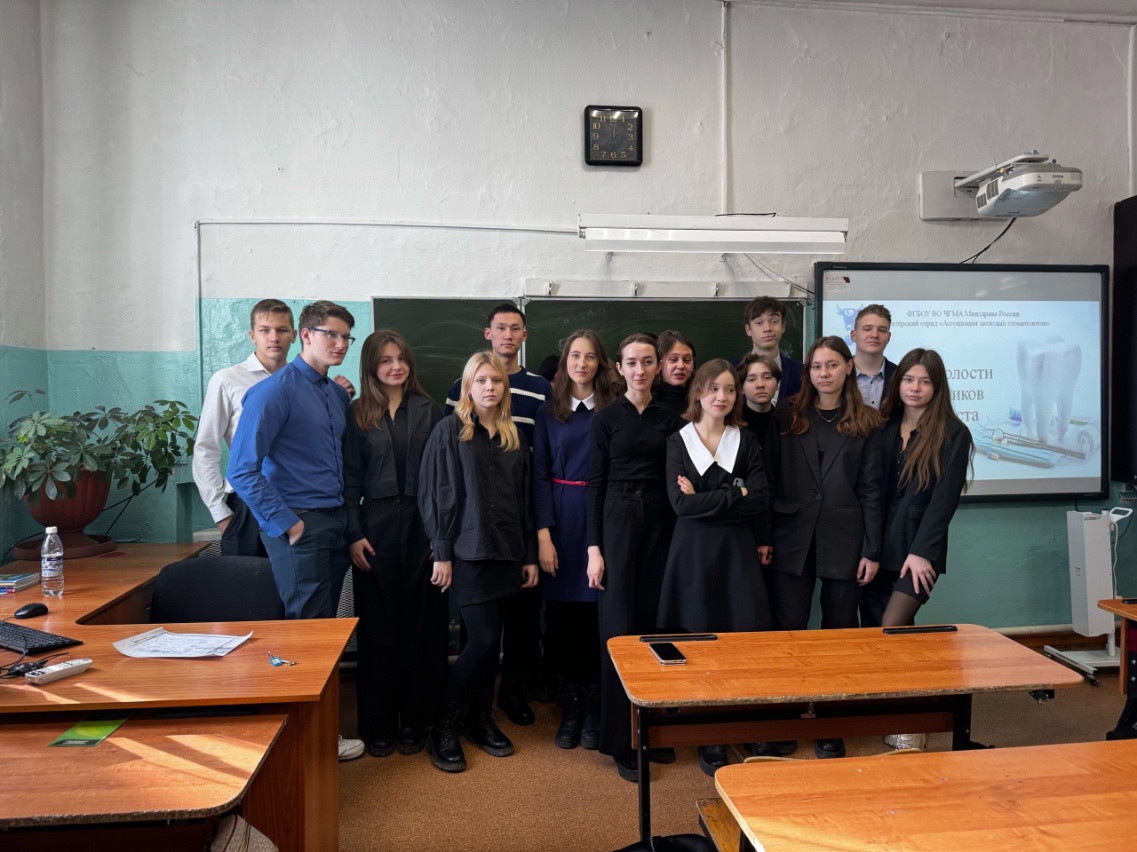 24 мая 2024 года Урок по гигиене полости рта
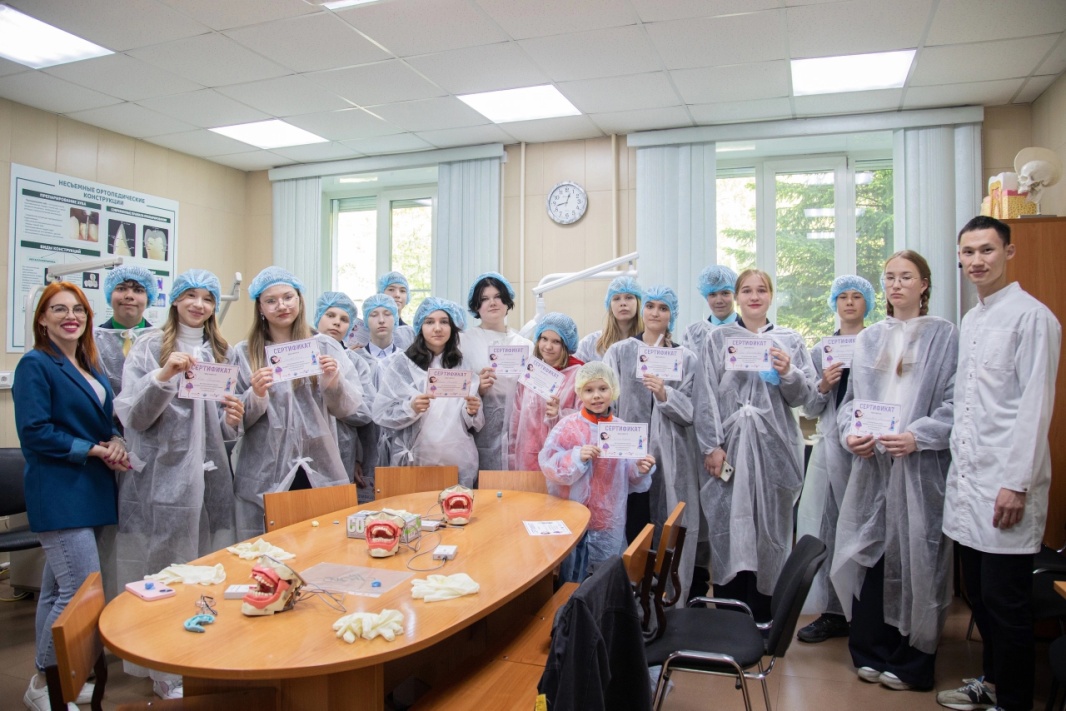 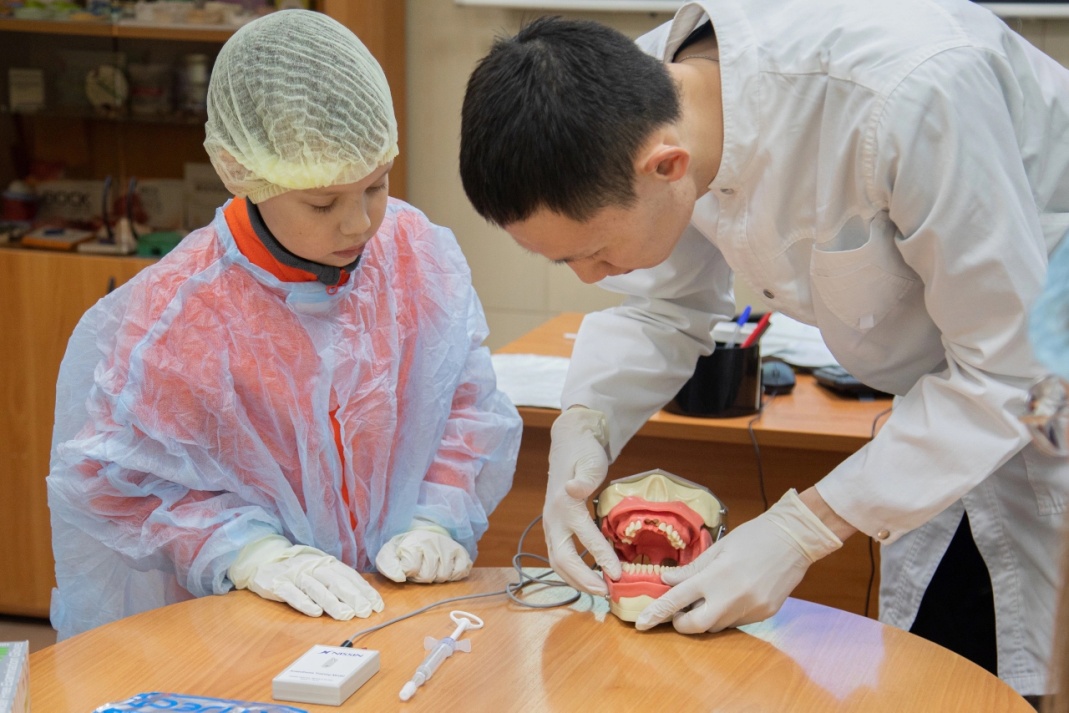 Спасибо за внимание!
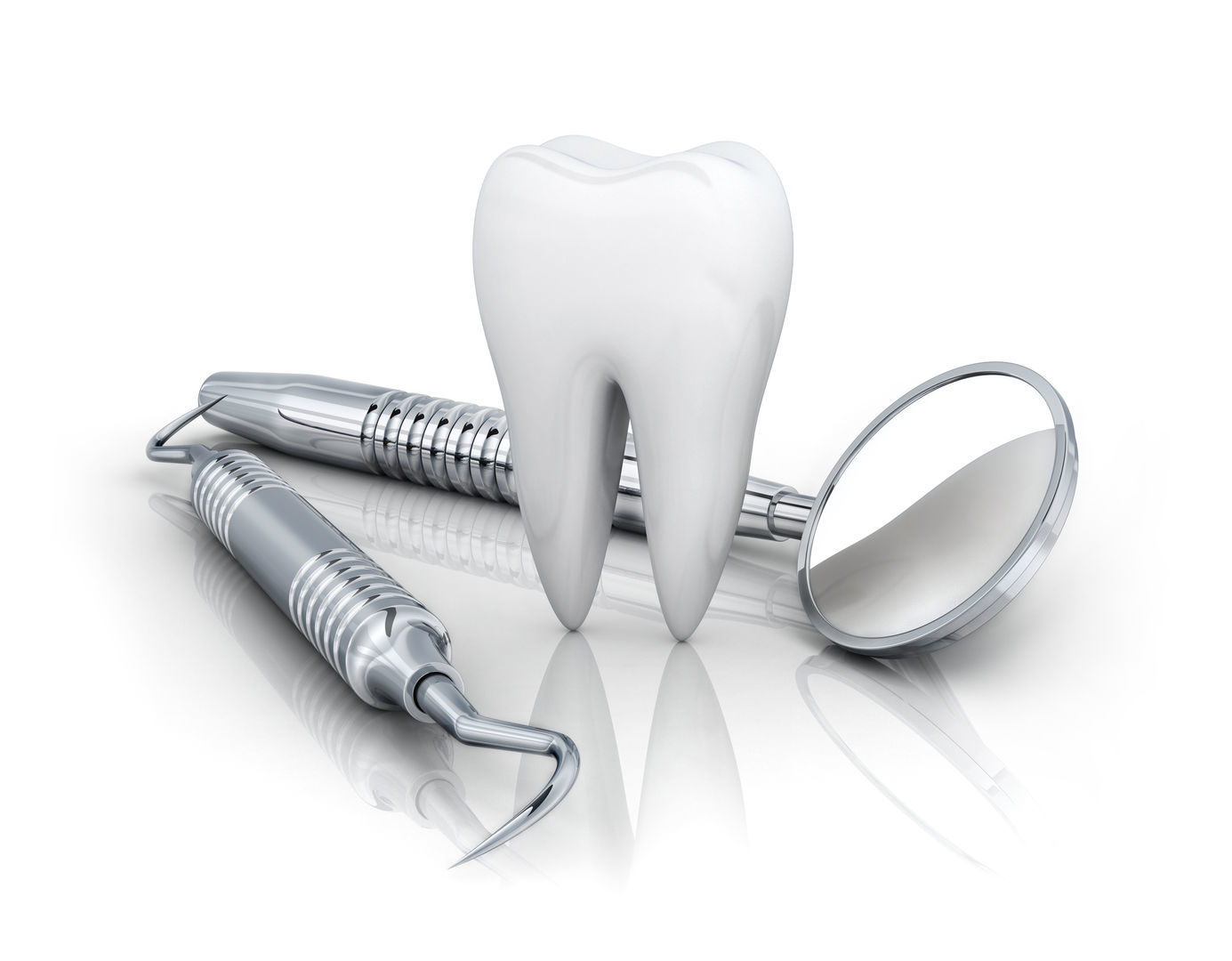